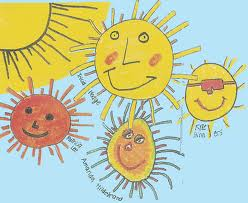 Food Web Basics
Sunlight is the main source of energy for MOST life on earth.
Autotrophs / Producers -make food
 Plants, algae, bacteria
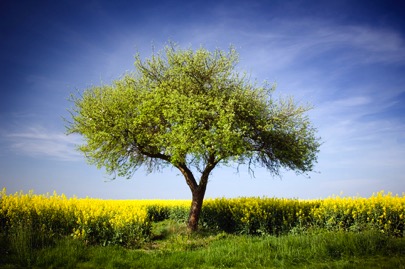 [Speaker Notes: Sun, plants]
Consumers / Heterotrophs - eat producers or other consumers
Detritivores/scavengers - Eat dead plant and animal remains
Decomposers – Breaks down plant and animal remains
Herbivores – Eat Plants
Omnivores - Eat Plants &
				 Animals
Carnivores – Eat Animals
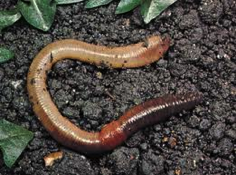 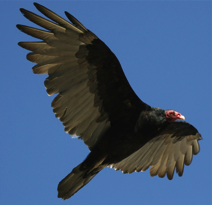 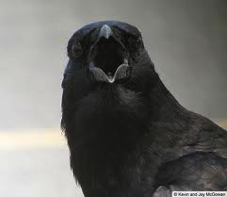 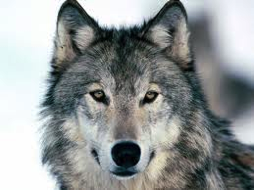 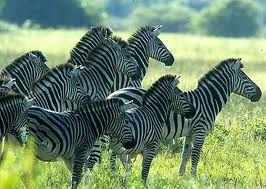 [Speaker Notes: Buzzard, Worm,  zebra, crow/ us, wolf]
Food Chains
Animal only passes on ~ 10% of energy it has – 90% is used to maintain life or escapes as heat, waste
Rarely contain more than 6 species b/c less energy passed on @ each trophic level
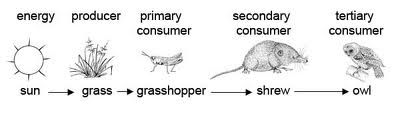 [Speaker Notes: Eat, breed, move,]
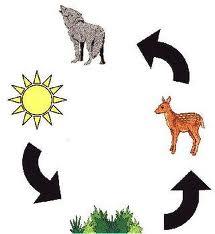 Arrows indicate direction of energy flow
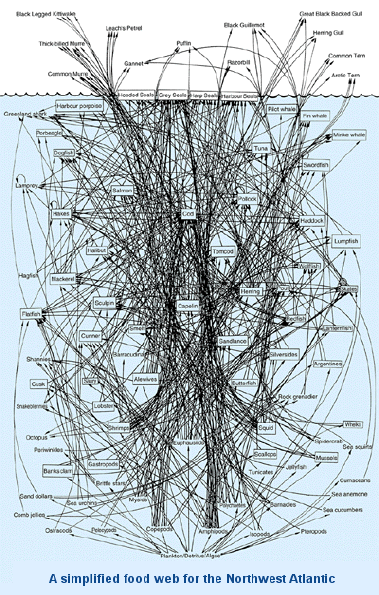 Food webs
Verrrrrrry complex in real ecosystem
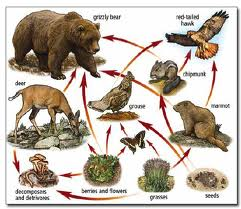 Energy Pyramid ( also called a food pyramid)
Because only 10% of energy at each level is converted into biomass, energy available decreases at each trophic level
 each level supports fewer individuals
6
Biomass Pyramid
Shows actual biomass (dried mass of organisms)
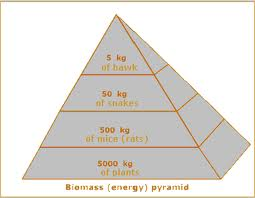 7
Pyramid of Numbers
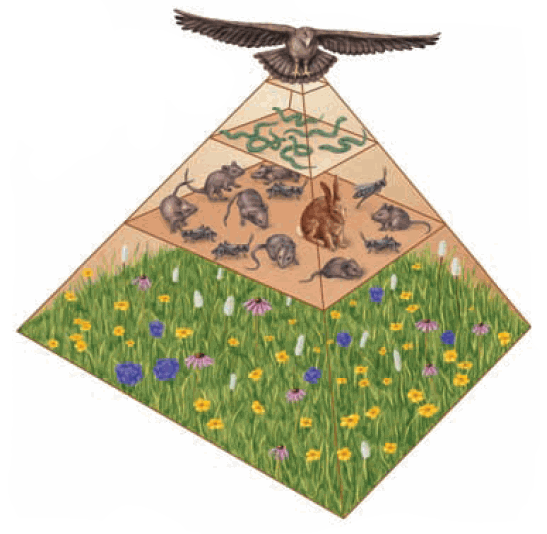 Shows #’s of individuals at EACH trophic level
8